Contract Negotiations Survey
NAGE 2019 State
Contract Negotiations Survey
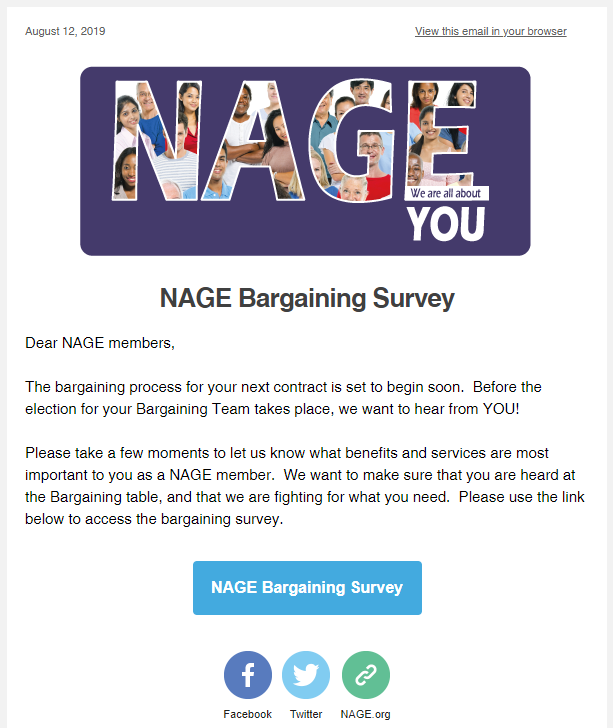 Distributed to State on August 19th
Kept open for one month 

2,540 members replied in the first 24 hours

3,772 members replied overall!
Highest electronic member participation 
we have ever had!
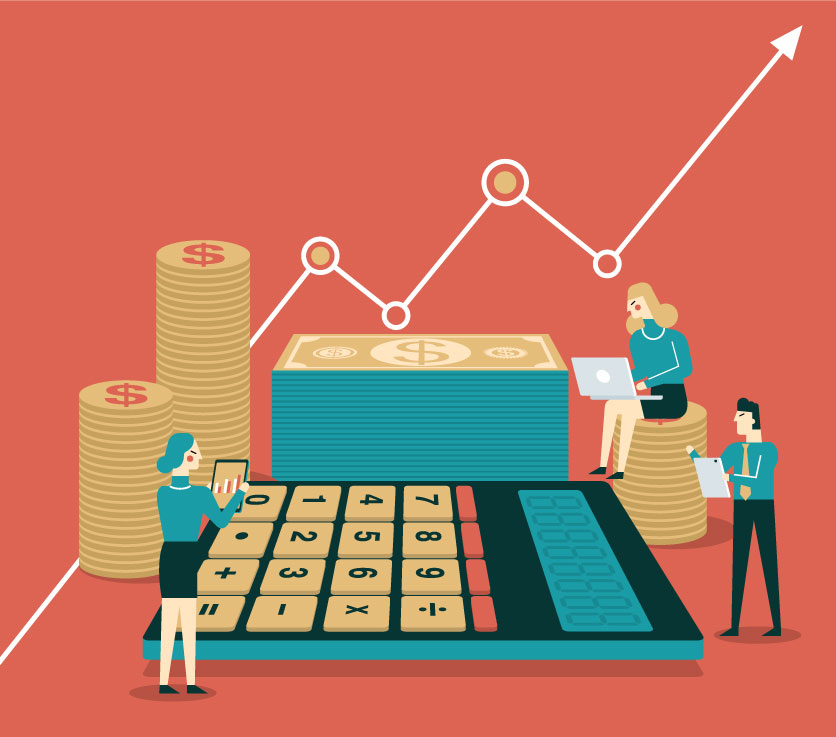 WAGESRank the following wage-related issues in order of importance to you:
STATE
Cost of Living Adjustments (Raises)
Salary-Based Step Raises (Raises based on years of service)
Internal Career Ladder/Promotional Opportunities
Over-time Pay
BENEFITSRank the following benefits in order of importance to you:
STATE
Retirement/Pension
PTO/Vacation/Sick Days
Alternate Work Options
Flex Time
Reclassification/Upgrades
Family-friendly Work Schedules
NAGE Union Representation
Training & Education
NAGE Legal Representation
Mileage/Travel Reimbursement
CAREER DEVELOPMENTRank the following Career Development benefits in order of importance to you:
STATE
Tuition Remission
Online Classes
Class Credits 
    (towards advanced degree)
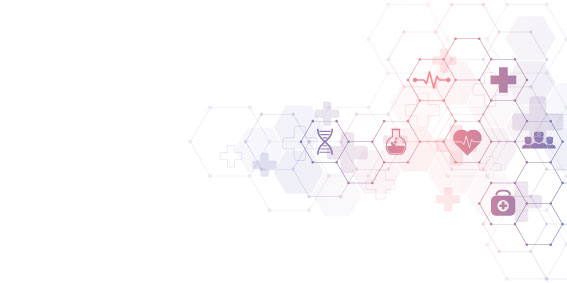 HEALTH CARERank the following Health Care issues in order of importance to you:
STATE
Contribution percentage for health care premium
Co-pays
Optical/Dental/
   Dependent Care
HEALTH & SAFETY ON THE JOBRank the following Health & Safety issues in order of importance to you:
STATE
Security in the workplace
Mutual respect, Article 6A
Healthy Workplace Legislation (Anti-bullying)
OSHA Protections
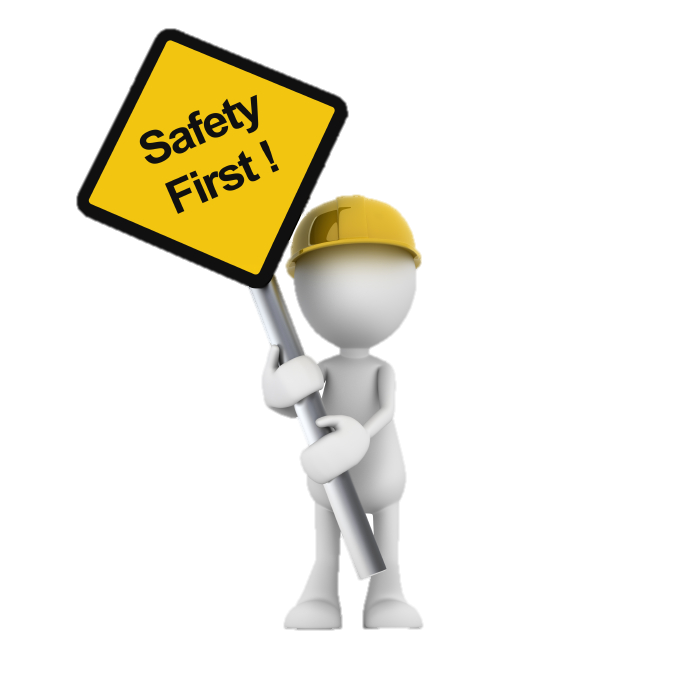 Additional Comments, Questions & Requests
Add additional steps for those who have maxed out 
More member involvement in the negotiations process
Wider reach on bereavement leave (Aunts, Uncles, etc.) 
Management review system